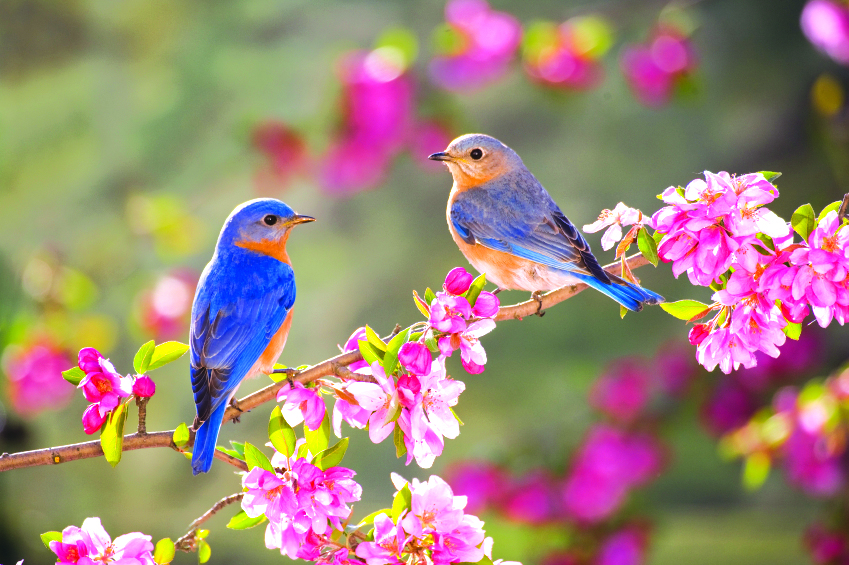 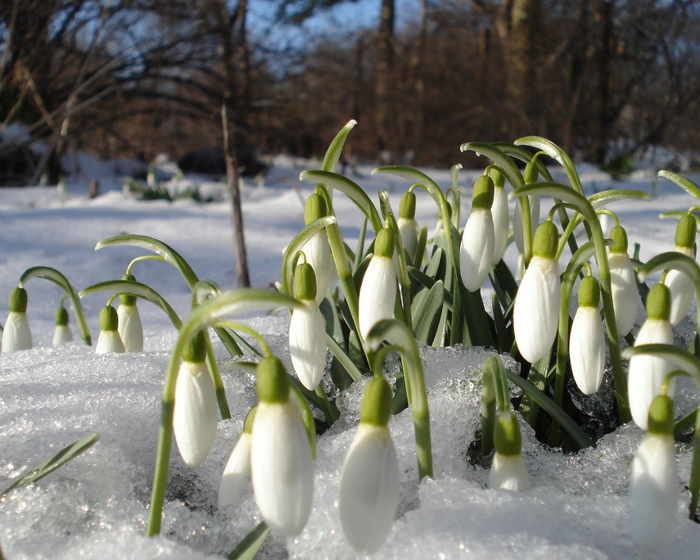 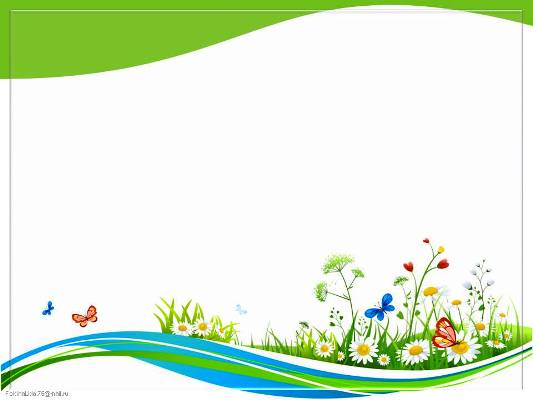 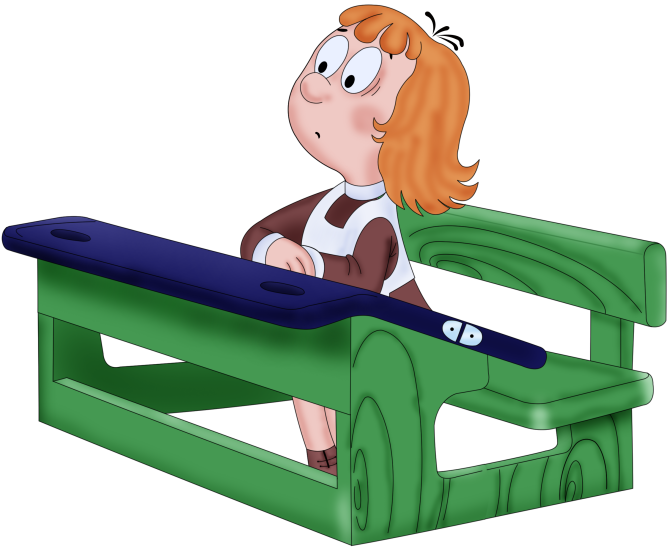 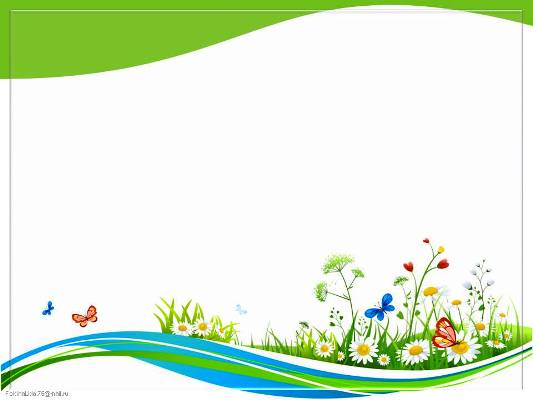 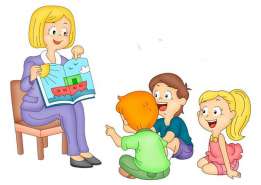 ЧИСТОМОВКА
Ла-ла-ла: воду лила.
Ло-ло- ло: їдемо в село.
Лу-лу-лу: їдем по селу.
Ли-ли-ли: липку полили.
Лі-лі-лі: рученьки малі.
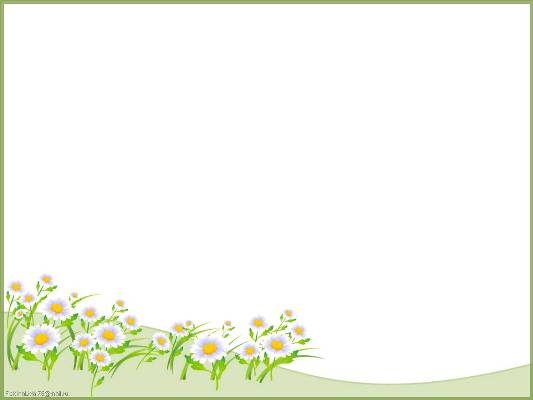 Скоромовка-переплутанка
Місточку на скоромовка
Вовка сіроманця стріла
Скоро вовк почав мовить
Язик ледь поламав не
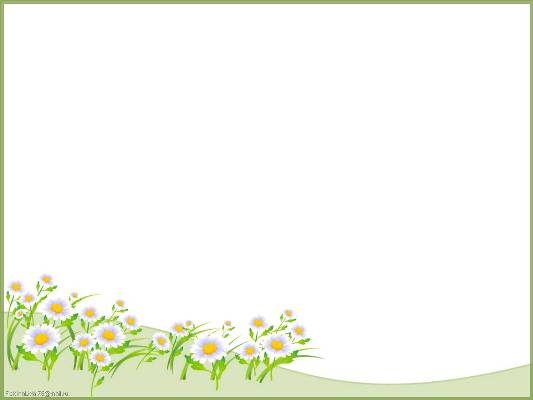 На місточку  скоромовка 
 Cтріла cіроманця - вовка. 
Скоро мовить вовк почав,
Ледь язик не поламав.
На місточку  скоромовка 
 Cтріла cіроманця - вовка. 
Скоро мовить вовк почав,
Ледь язик не поламав.
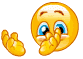 МОЛОДЦІ!
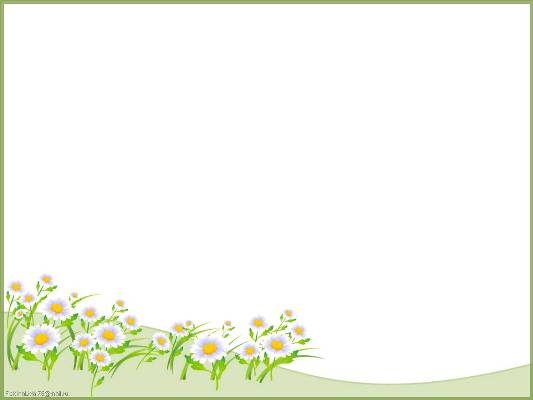 УСНА НАРОДНА ТВОРЧІСТЬ
ЗАГАДКИ
ЛІЧИЛКИ
ПРИСЛІВ’Я
СКОРОМОВКИ
КАЗКИ
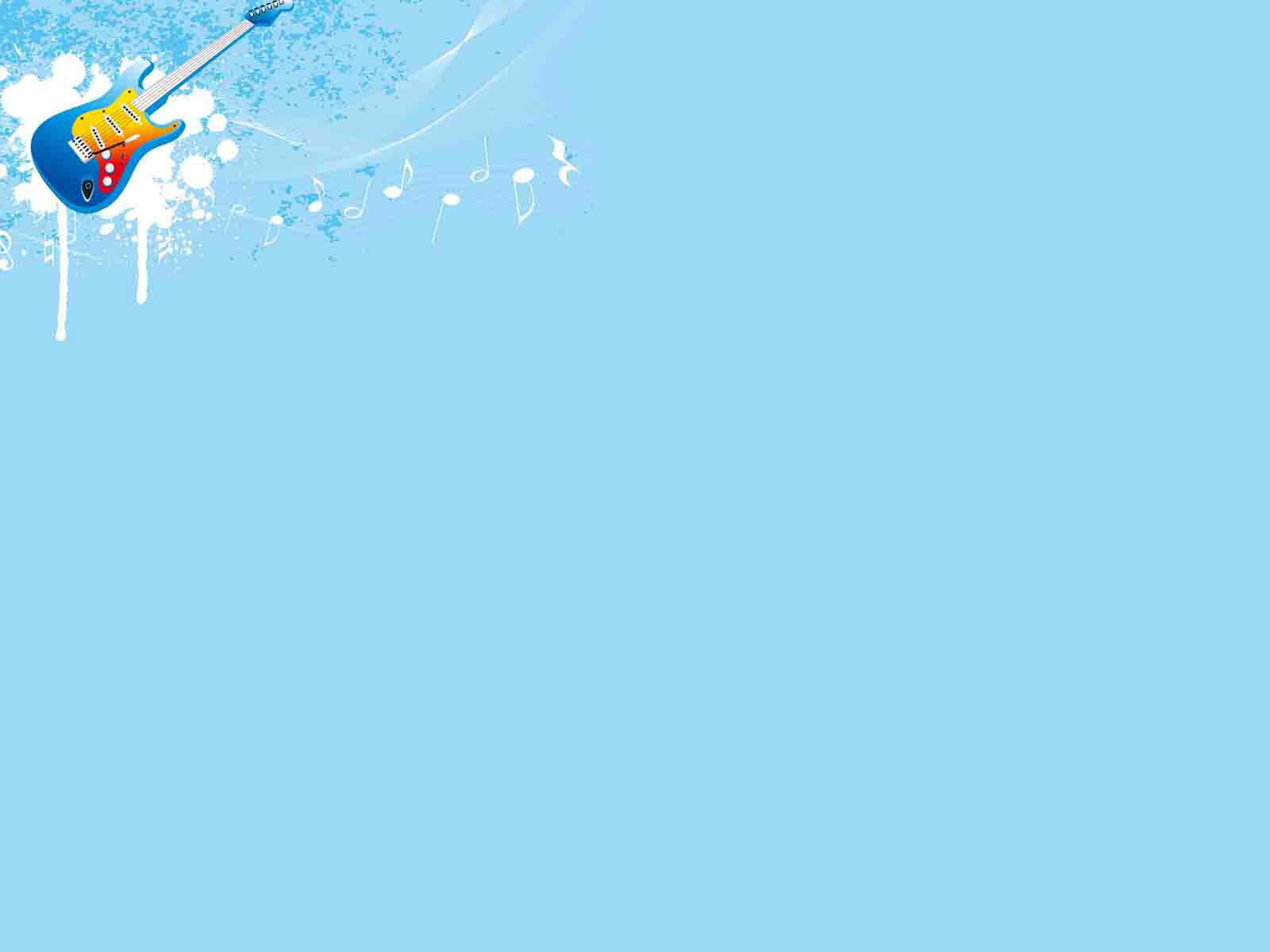 ПІСНЯ
Література                        Музика
Пісня-душа народу. 
Ритми та мелодії весни
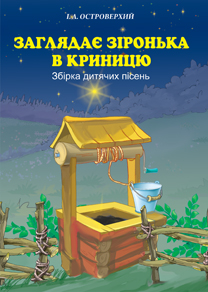 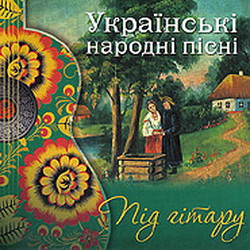 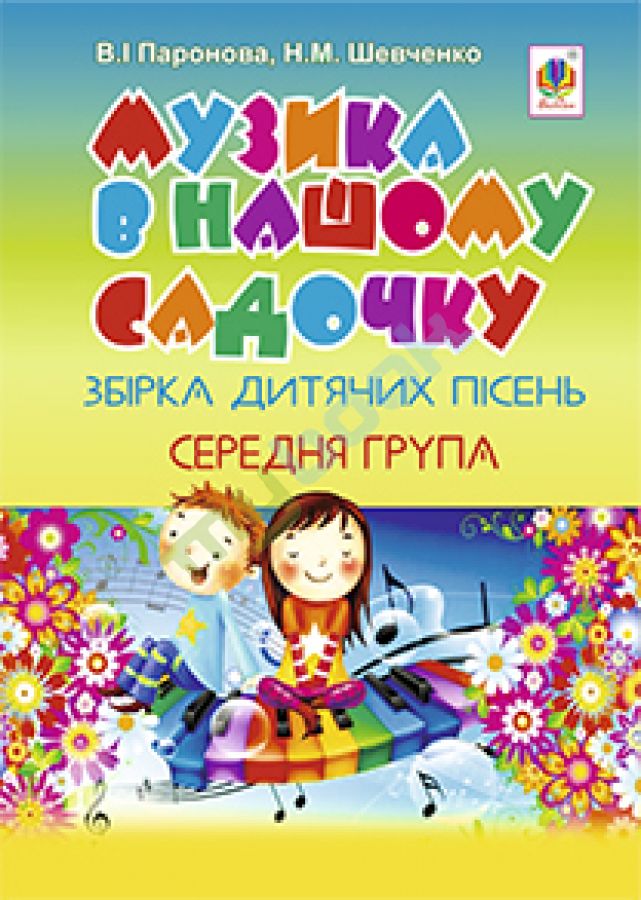 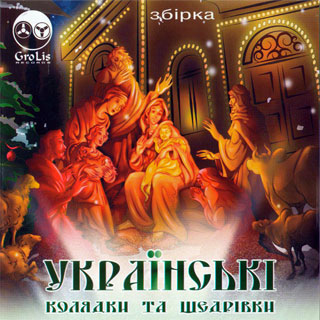 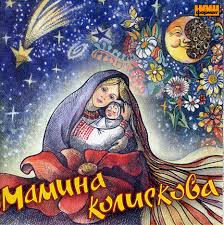 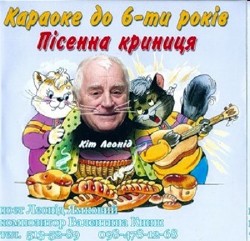 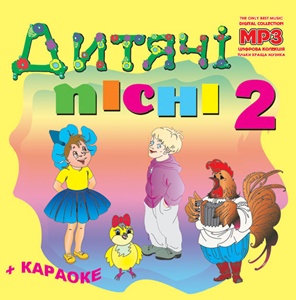 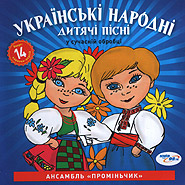 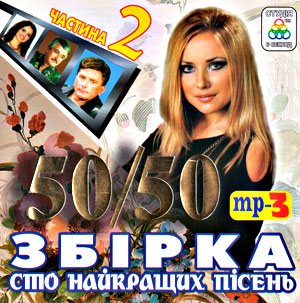 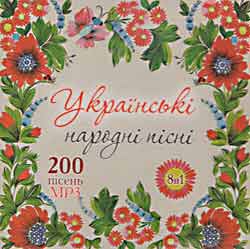 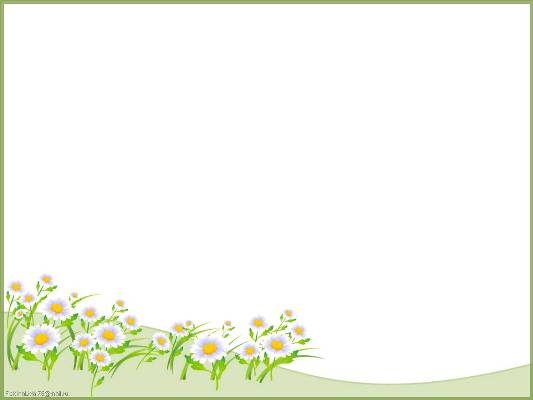 РОБОТА  НАД   ЛЕКСИЧНИМ ЗНАЧЕННЯМ СЛІВ
ХИСТ-уміння  що-небудь робити
 НАДІЛИТИ- давати що-небудь у подарунок
ТРОН-оздоблене крісло на спеціальному підвищенні
СТОГНЕ-видає протяжливі жалібні звуки від болю, туги
ПРАВИЦЯ-права рука
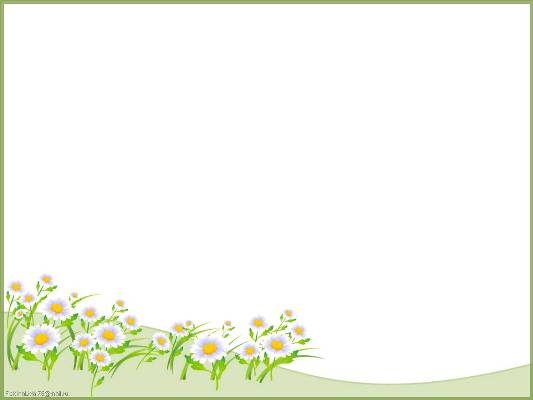 ФІЗКУЛЬТХВИЛИНКА
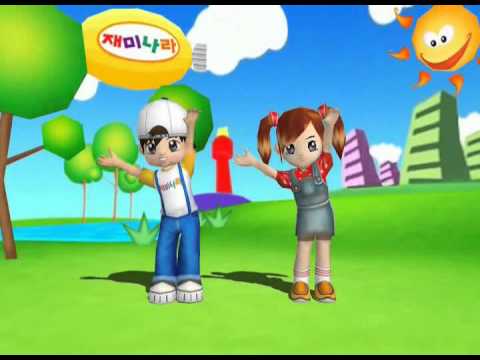 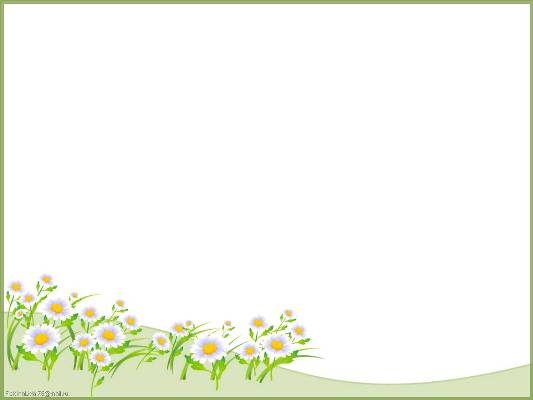 ГРА  “Кольорові запитання”

      І варіант                        ІІ варіант
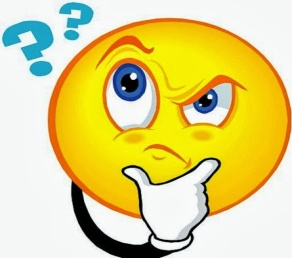 Хто… ?
Що… ?
Яка… ?
Кого… ?
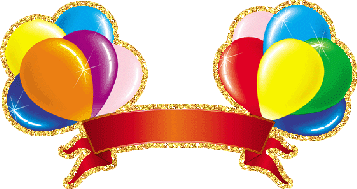 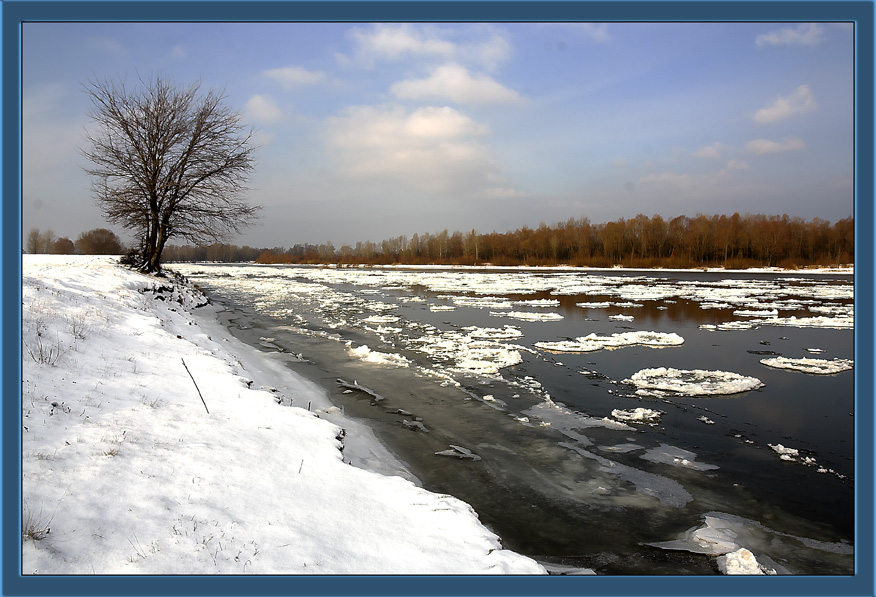 Весна – це пора року, коли пробуджується матінка-природа
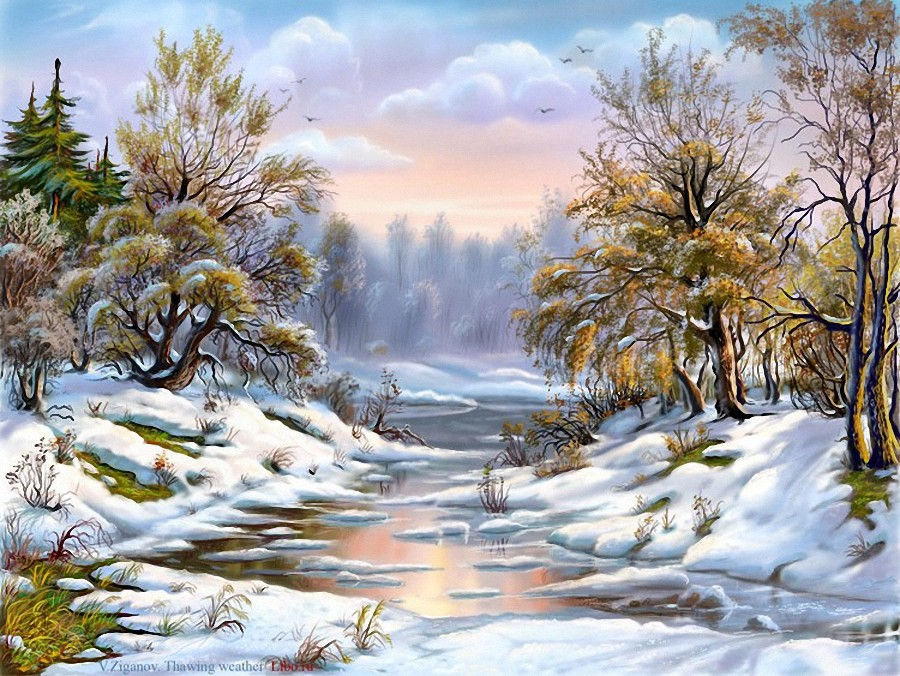 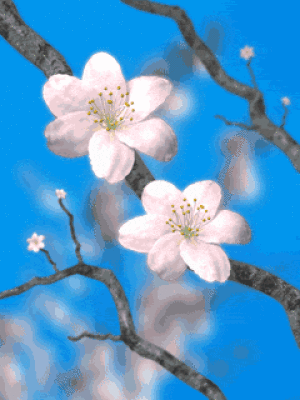 Слухання  музики               
“ Вийди, вийди, Іванку…”
(українська народна пісня-веснянка)
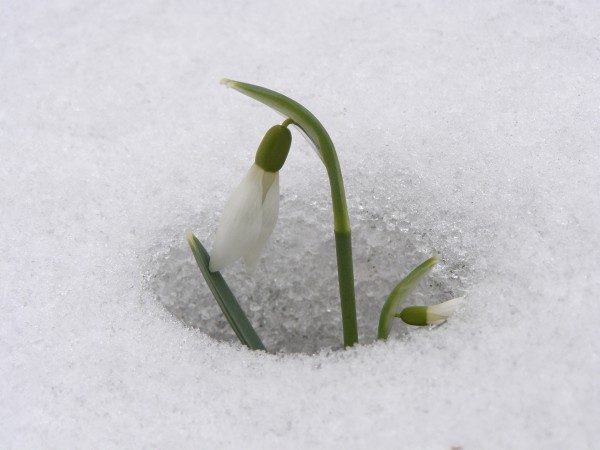 Веснянки – жанр весняного циклу календарно-обрядової творчості.
У різних місцевостях України веснянки ще називали:
-гаївками;
-гагілками;
-ягілками;
-маївками…
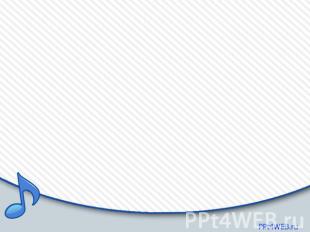 “Вийди, вийди сонечко” В. Барвінський
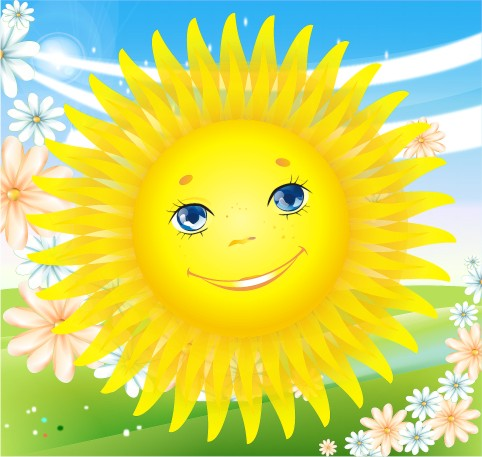 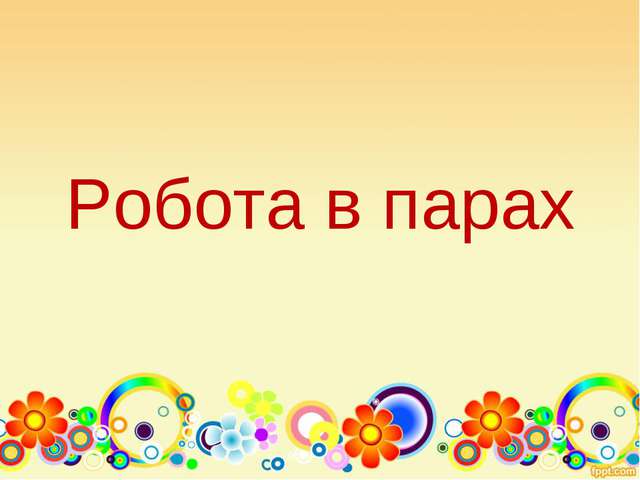 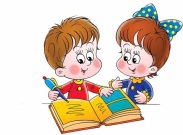 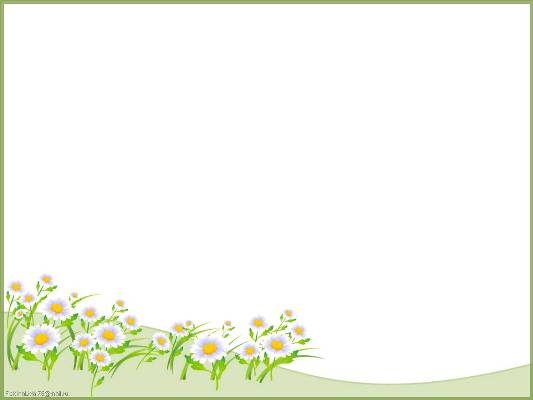 РОБОТА В ГРУПАХ
І група
ІІ група
Прислів’я 
про пісні
Колискові
пісні
ІІІ група
Малюнки
“Весна”
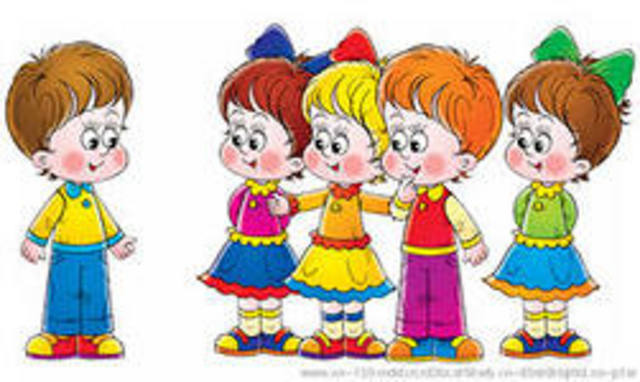 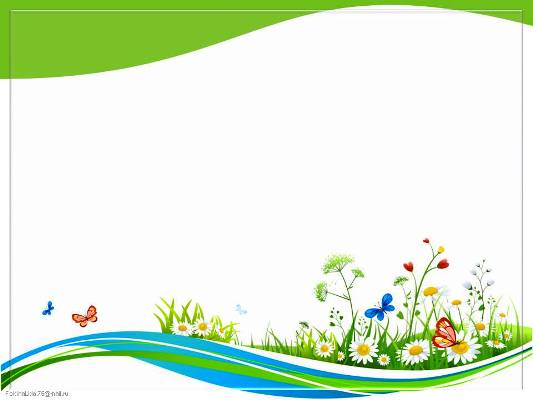 ПІДСУМОК    УРОКУ
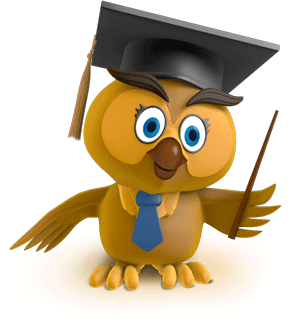 “ПРИКРАСЬ ВЕСНЯНУ ГАЛЯВИНУ”
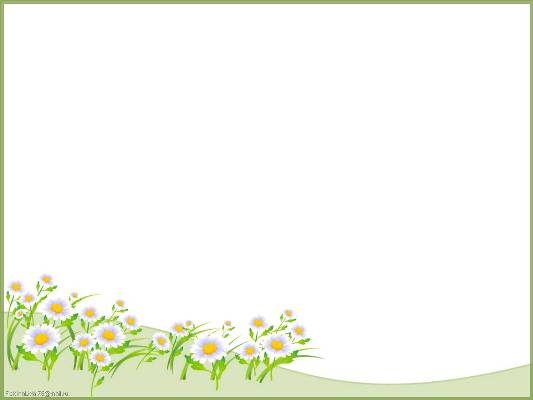 ДОМАШНЄ  ЗАВДАННЯ
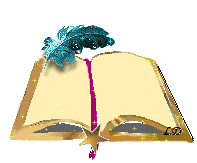 Підготувати вірші,
оповідання веселого
характеру
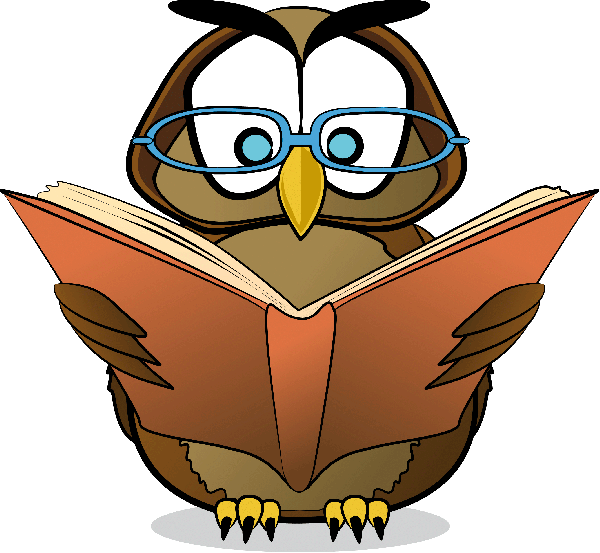